Unit 2 He decided to be an actor.
外研社版七年级英语下册
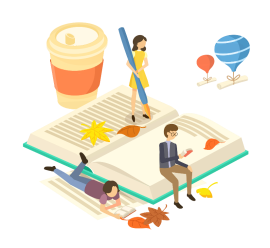 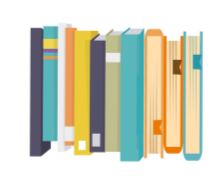 WWW.PPT818.COM
教学目录
1.课前导学
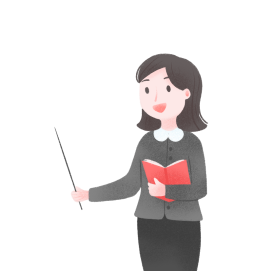 2.课堂基础训练
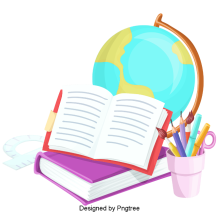 3.培优提高训练
◆ 课前导学 ◆
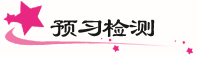 一、根据汉语提示写出英语短语,做到会运用。
1.在某人的一生中		____________________________
2.一些				____________________________
3.加入一个剧团		____________________________
4.开始写戏剧			____________________________
5.毕业				____________________________
6.成为一个成功的(男)演员	____________________________
7.用很多其他语言		____________________________
8.世界各地			____________________________
9. 20世纪90年代		____________________________
in one’s life
a few
join a theatre company
begin to write plays
finish school
become a successful actor
in many other languages
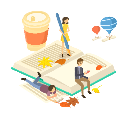 around the world
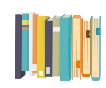 in the 1990s
二、单项填空。
(       )1.My father   very busy last Sunday,so he didn’t   to the zoo with us. 
A.is;go       		B.was;go
C.was;went		D.is;went
(      )2.Monica’s dream of being a playwright(剧作家) didn’t come true,but she   a playwright at last. 
A.married on		B.married to
C.married with		D.married
(      )3.Their parents were born   the 1970s. 
A.in   		B.at   		C.on   		D.of
B
D
A
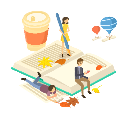 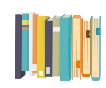 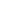 (      )4.Mo Yan is one of great   in China.He writes many popular books. 
A.actors		B.players
C.writers		D.scientists
(      )5.Susan loves Mark Twain’s   very much,   Tom Sawyer. 
A.works;like		B.work;like
C.works;as well	D.work;as well
C
A
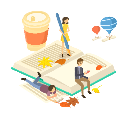 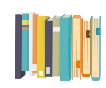 ◆ 即学即练 ◆
(       )1.The girl got married   my brother in 2018.
A.to  B.with  C.for  D.and
(       )2.My father married   my mother in 1979.
A.with	B.to	C./	D.and
用所给词的适当形式填空
3.Brazil held the Olympic Games                                   (success) in 2016.
4.The company hopes its product(产品) will be                         (success) on the European market.
A
C
successfully
successful
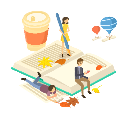 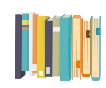 5.Many of Shakespeare’s 		(work) were on in the theatre.(用所给词的适当形式填空)
 (        )6.The   of his grandma makes him really sad.
A.dead 	B.death 	C.died 		D.dying
(         )7.Kate died   a car accident last year.
A.in		B.out		C.from		D.with
(       )8.His grandma died   liver cancer(肝癌) in 2018.
A.of		B.out		C.with		D.to
works
B
C
A
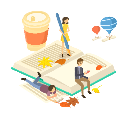 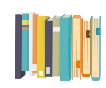 教学目录
1.课前导学
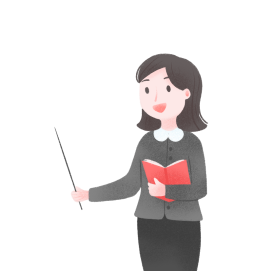 2.课堂基础训练
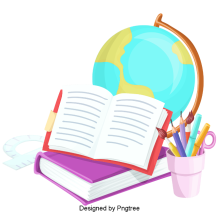 3.培优提高训练
◆ 课堂基础训练 ◆
一、为下列英语选择适当的汉语。
(      )1.William Shakespeare        		 A.《哈姆雷特》
(       )2.Stratford	                            	B.《罗密欧与朱丽叶》
(       )3.Queen Elizabeth Ⅰ	            	C.威廉·莎士比亚
(       )4.Hamlet	                                   D.环球剧院
(       )5.Romeo and Juliet	            	E.女王伊丽莎白一世
(       )6.the Globe Theatre	              	F.斯特拉特福
C
F
E
A
B
D
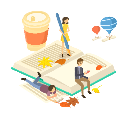 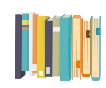 二、单项填空。
(      )1.After dinner,they began   and dance. 
A.singing     	B.sang		C.sing		D.to sing
(       )2.David’s parents   ten years ago. 
A.married	B.marry	C.marries	D.are married
(       )3.One of his famous plays   Romeo and Juliet. 
A.is   		B.are  		C.were  D.has
(      )4.Tony wants to be a   writer in the future. 
A.success	B.successful	C.succeed	D.successfully
(       )5.He watched 100 plays in   life. 
A.his		B.he		C.he’s		D.her
D
A
A
B
A
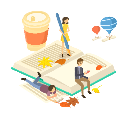 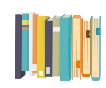 三、根据课文P56Activity 1的课文内容,完成短文填空。
Do you know anything about Shakespeare?I read a newspaper and there was a passage about1.               .William Shakespeare was a famous English writer of plays and2.                 .He was born in 1564,but I don’t know the exact3.          .He wanted to be an actor when he4.               school at fourteen.He5.               in 1582 and had three children.He went to London and6.                 a theatre company in about 1592.He became a7.                     actor and began to write plays.Queen Elizabeth Ⅰ enjoyed his8.              very much.He9.               at the age of fifty-two . He is famous around the10.                   .
him
poems
date
finished
married
joined
successful
died
works
world
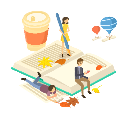 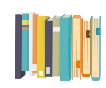 四、根据汉语意思补全下列句子,词数不限。
1.在他一生中,他写了很多书
He wrote many books  ___________________. 
2.他成了一名成功的演员并且开始写戏剧。
He became a successful actor                               write plays. 
3.Tony可以用英语,也可以用许多其他的语言说它。
Tony can say it in English and ___________________________ . 
4.我想周游世界。
I want to travel ________________________________________ . 
5.那位著名作家在他52岁时逝世。
That famous writer                                                 fifty-two.
in his life
and began to
in many other languages
around the world/all over the world
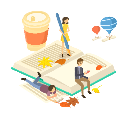 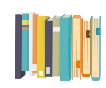 died at the age of
教学目录
1.课前导学
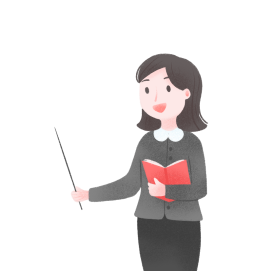 2.课堂基础训练
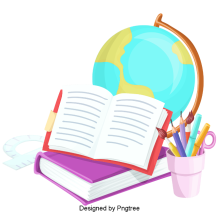 3.培优提高训练
◆ 培优提高训练 ◆
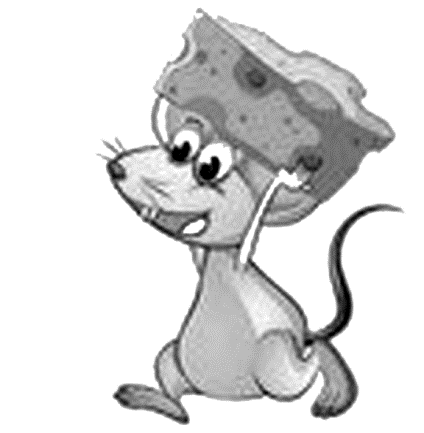 一、短文填空。
  请用适当的词完成下面的短文,每个空只能填写一个形式正确、意义相符的单词。
find
A small mouse had a very bad time.She could1.            no food at all.She looked here and there,2.            there was no food,and she was very thin. 
At last the mouse saw a bag of food.There was a small hole(洞) in the 3.         ,and she went in.She could just get through the hole. 
Being very hungry,she began to4.          the food.After two hours she felt full,but she didn’t stop and5.              on eating and eating. 
When the mouse6.                          to climb out of the bag,she could not.She was too7.           and couldn’t get out.“8.             can I climb out?”said the mouse. 
Just then9.        big mouse came along. 
“Small mouse,”said the other mouse,“if(如果) you want to climb10.       of the bag, you must wait till(直到……为止) you are as thin as before.”
but
bag
eat
went
wanted
fat
How
a
out
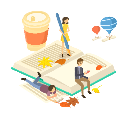 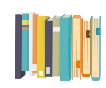 二、阅读理解。
There’s no best age to start realizing(实现) your dreams.Being too young or too old is no excuse.The best time to start is right now.
In 1972,Nola Ochs worked on her farm with the help of her children.In 1978,she realized she wanted more from life.When she was 68,she began a tennis class at a college.In the same year,Nola worked on weekdays on her farm and drove into town to have different classes at weekends.After ten years of studying everything from business to The Bible(圣经),she was told that she was one class away from an associate’s degree(准学士学位).All she had to do was finish college algebra(代数学).
With an associate’s degree,she was happy but that was not her final goal(目标).Several years later,she decided to drive two hours every day to Fort Hays State University.In May 2007,at 95,she became the world’s oldest college graduate(毕业生).
So,if you want to be successful,start your dream now!
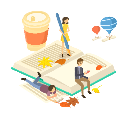 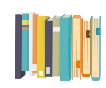 (     )1.In 1972,Nola Ochs was a   . 
A.farmer     	B.worker
C.teacher	D.player
(     )2.Nola went to the town to have different classes   at weekends. 
A.by bus	B.by train
C.by car	D.on foot
(      )3.Nola realized she wanted more from life in   . 
A.1972  	B.1978  	C.1968  	D.2007
A
C
B
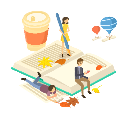 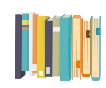 (      )4.Nola studied everything from business to The Bible for   years. 
A.5	B.10	C.8	D.3
(      )5.The passage(文章) tells us that   . 
A.it’s late to learn when you are old
B.a farmer can also go to university
C.old people can also play tennis very well
D.everyone can make his or her dream come true at any age
B
D
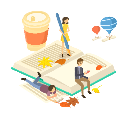 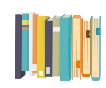 感谢观看^_^
外研社版   七年级英语下册
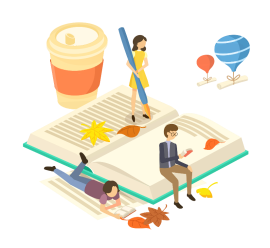 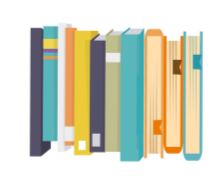